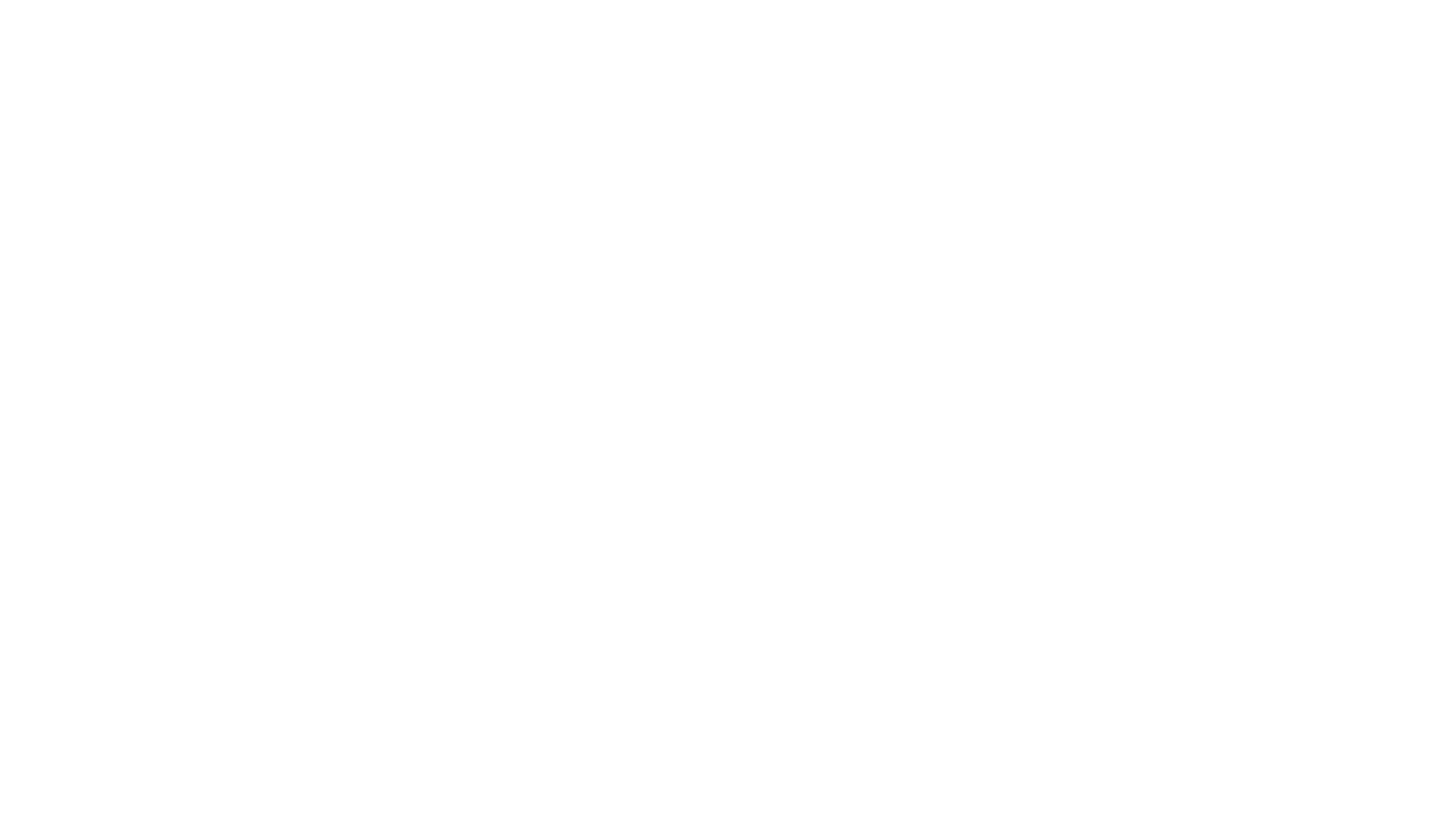 Strand 2
2.13 -  Prepare final accounts to assess the financial performance of an organisation at the end of a trading period, analyse and evaluate its financial position and recommend a course of action
(FINAL ACCOUNTS
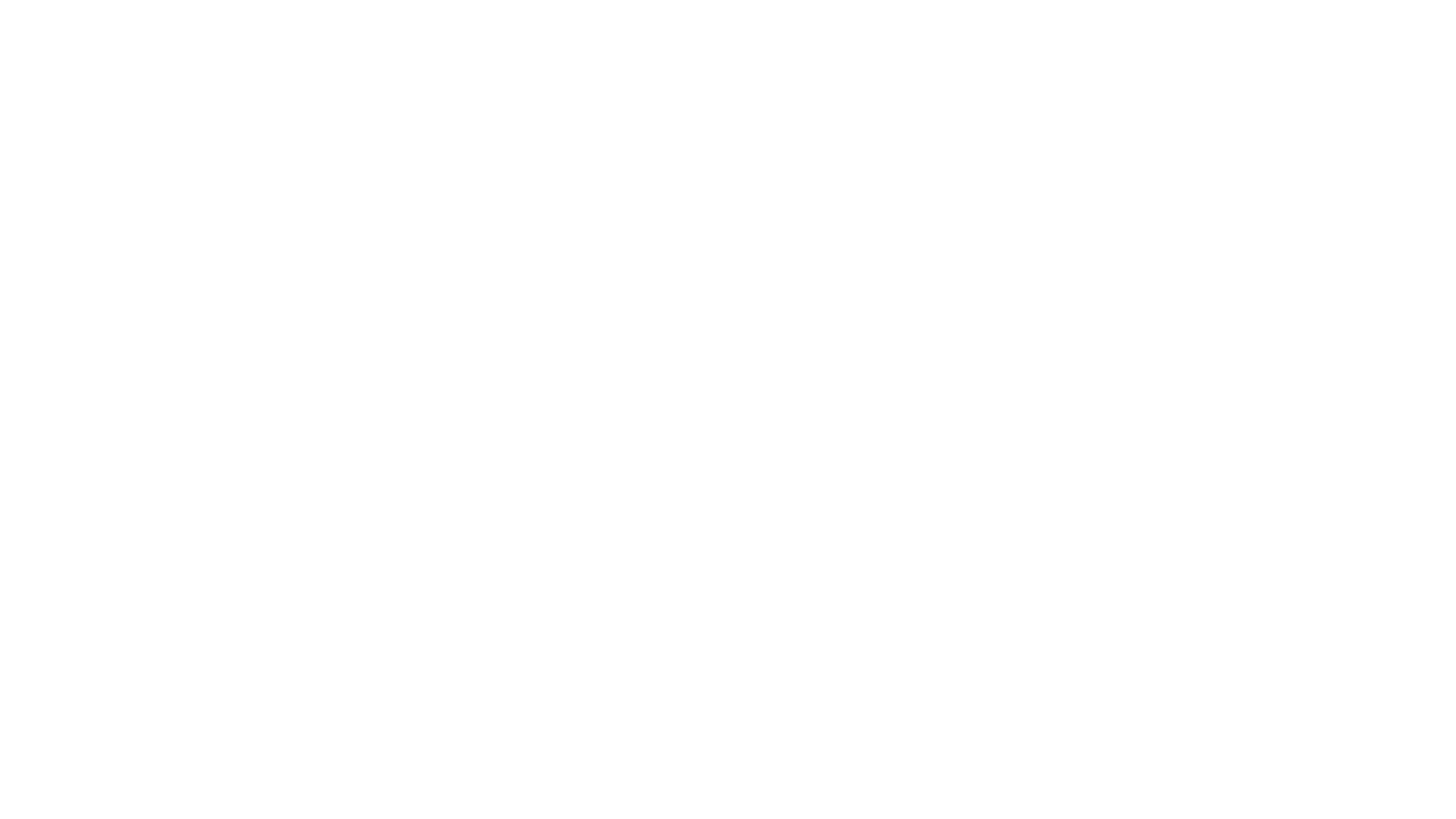 By the end of this section, you should be able to do the following
Explain the different between current and capital expenditure - include examples
Identify different business expenses
Prepare an income statement to calculate net profit
Calculate the closing reserve for a business
Describe the purpose of a statement of financial position
Distinguish between fixed assets, current assets and creditors
Prepare a statement of financial position
Learning Intentions
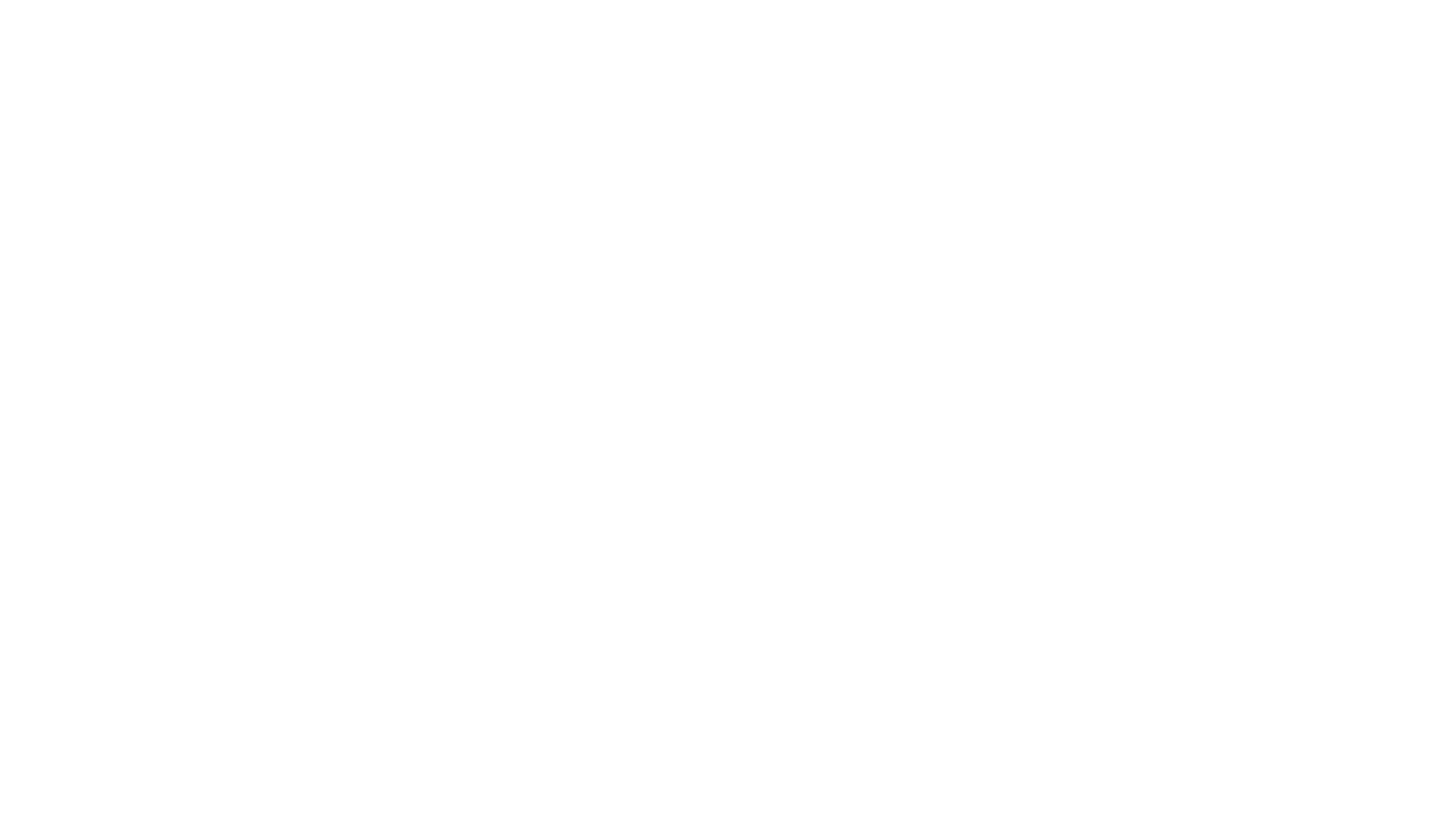 KEY TERMS
Income Statement 		This is made up of 3 account – 1. Trading Account, 2. Profit and loss 				account and 3. the Appropriation account. 

Trading Account 		This section calculate the gross profit (or loss) of the company. This is 			calculated by taking the cost of good sold from sales 

Profit or Loss 		This is also known as the expense section and is 
			used to calculate the net profit. This is calculated by take the total 				expenses from the Gross Profit figure
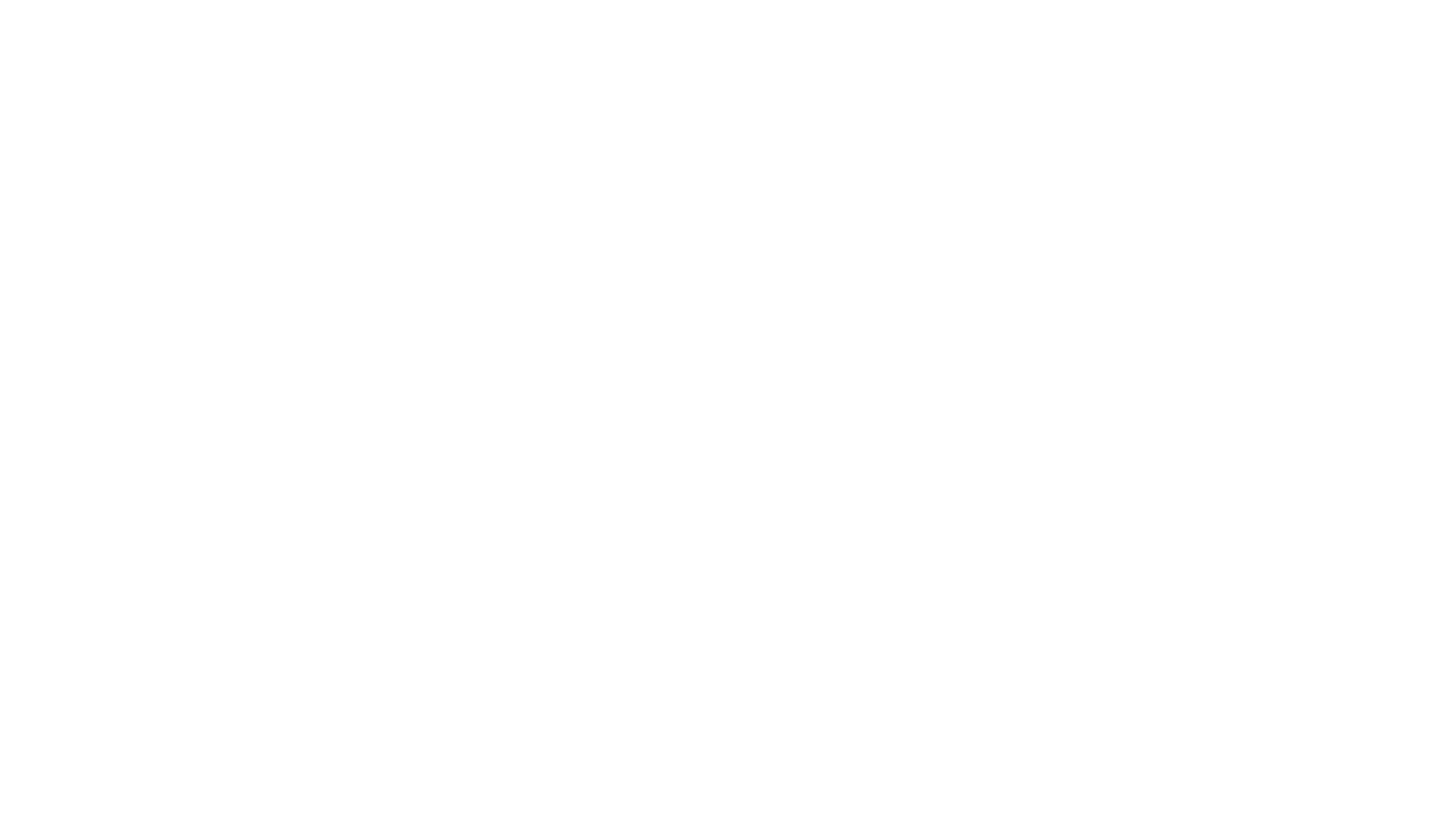 KEY TERMS
Appropriation Account 	This section shows how much dividend were given to shareholders (Taken 			away) and how much reserves (money left over) (added on) the company 			has. 

Net Profit 		This is when expenses are less than the Gross Profit

Net Loss			This is when expenses are greater than Gross Profit
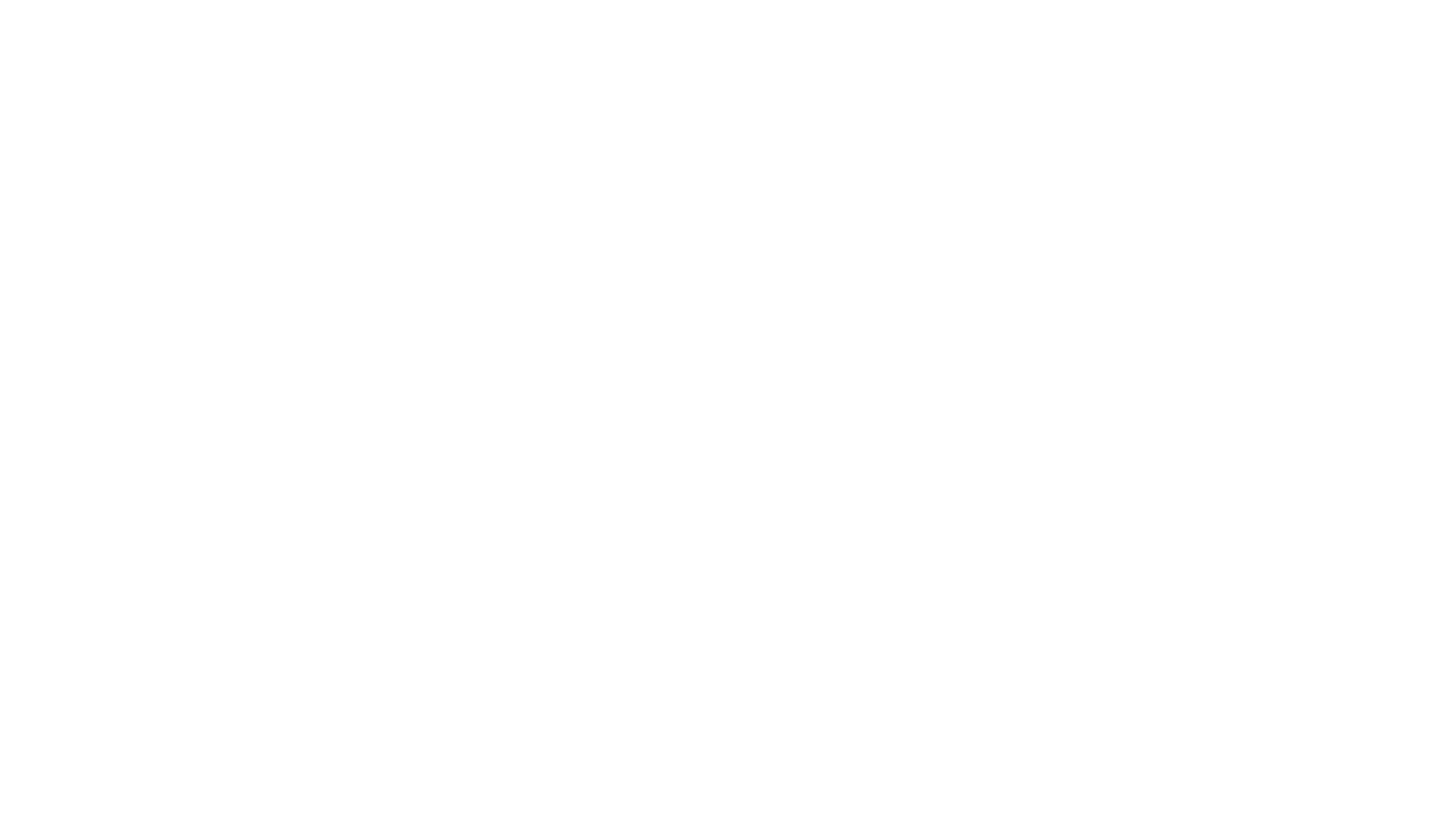 KEY TERMS
Capital Expenditure 	This is the money that is spent on items that will last for a long time in the 			business. These items are also known as fixed assets and included – 				Premises, Vehicles

Current Expenditure 	These are day to day expenses and are used to run the company. They are 			also known as revenue expenditure and examples include Wages, 				Insurance.

Capital Structure 		This is the money that the business is given. It can come from a loan, 			selling shares or retained earnings.
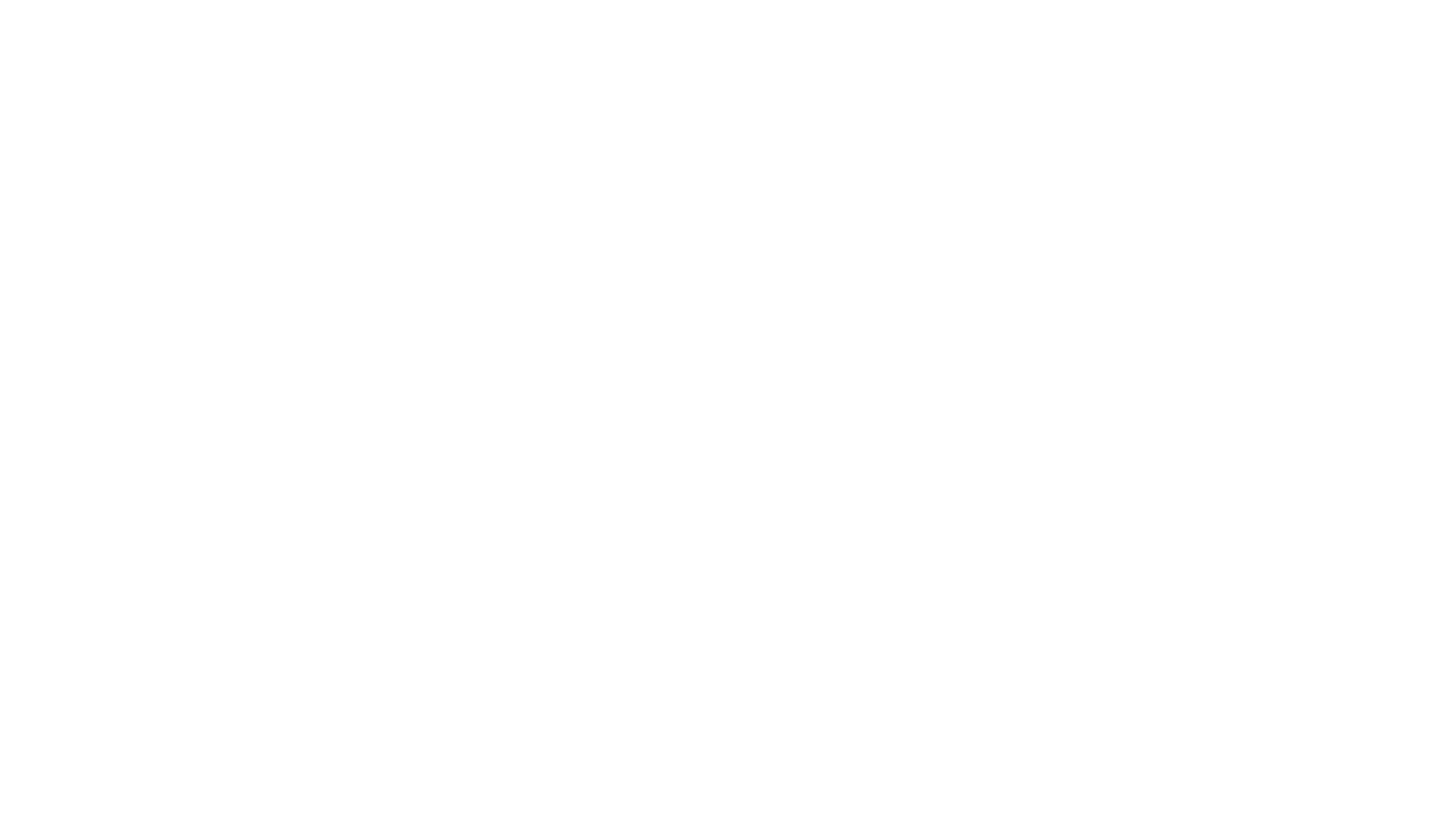 KEY TERMS
Fixed Assets 		These are items that a business has for long term use. They depreciate 			over time and include premises, Machinery

Current Assets 		These are assets that can be quickly converted into cash – usually within 			one year. Example include – Closing Stock, Debtors, Cash and bank

Creditors falling due 	These are short-term debts owed by the business. They include Bank 			overdraft, Unpaid bills and Creditors
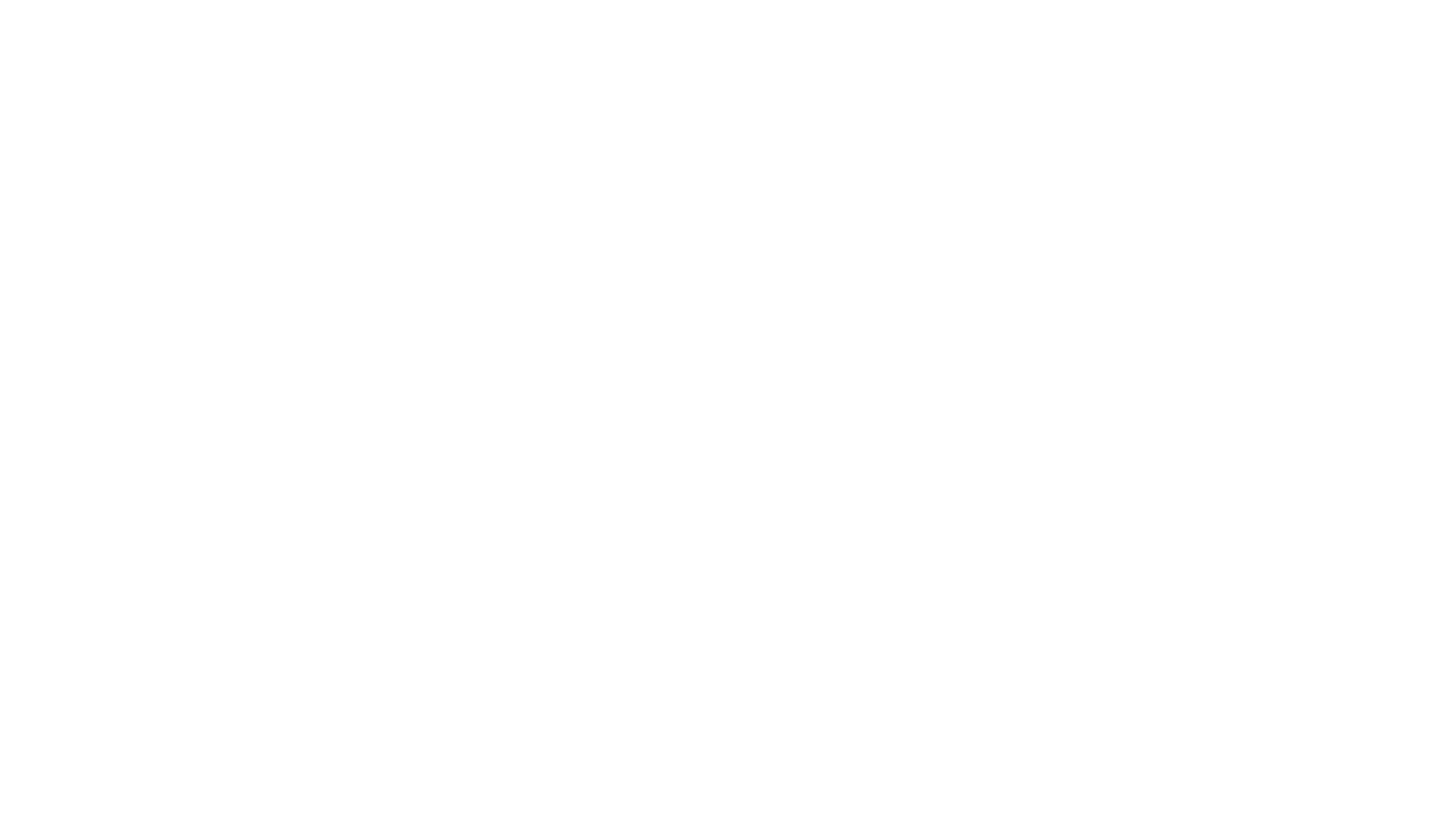 KEY TERMS
Working Capital 		This is the different between Current Assets and Creditors failing due 			within one year. It also set out the liquidity of the business.  This is how 			quickly the business can generate income to pay their short-term debts

Total Net Assets 		This is the net worth of the business and is calculate by adding the Fixed 			assets to the working capital. It shows the worth of the business

Capital Employed 		This is the total of the financed by section. It is made up of Long-term 			loans, share capital (Authorised and Issued) and Closing reserve form the 			Income Statement
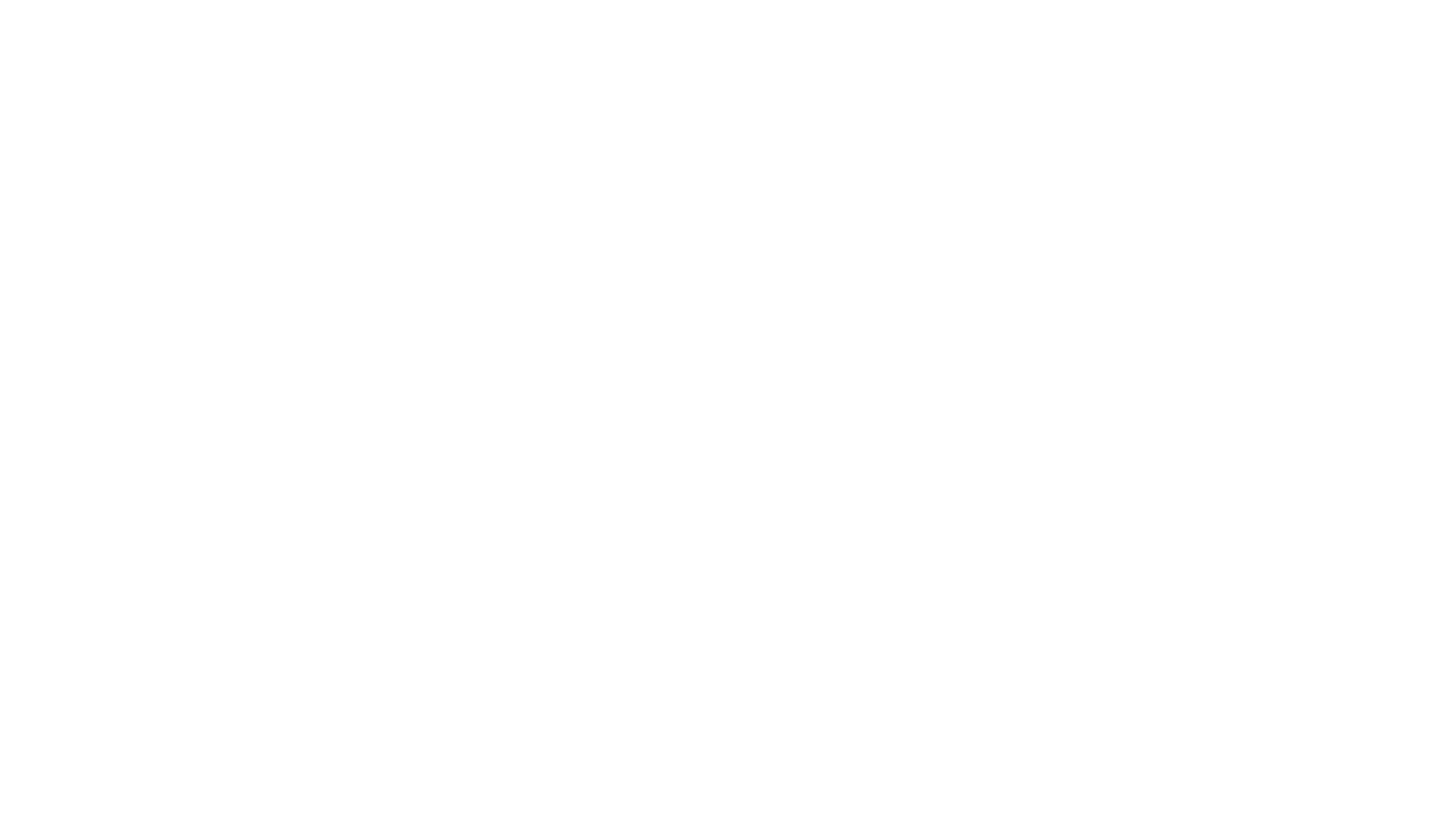 KEY TERMS
Capital 		This is the money that is invested into a business and used to generate income.

Equity Capital 	This is money that is given by shareholders or profits that is put back into the 			business
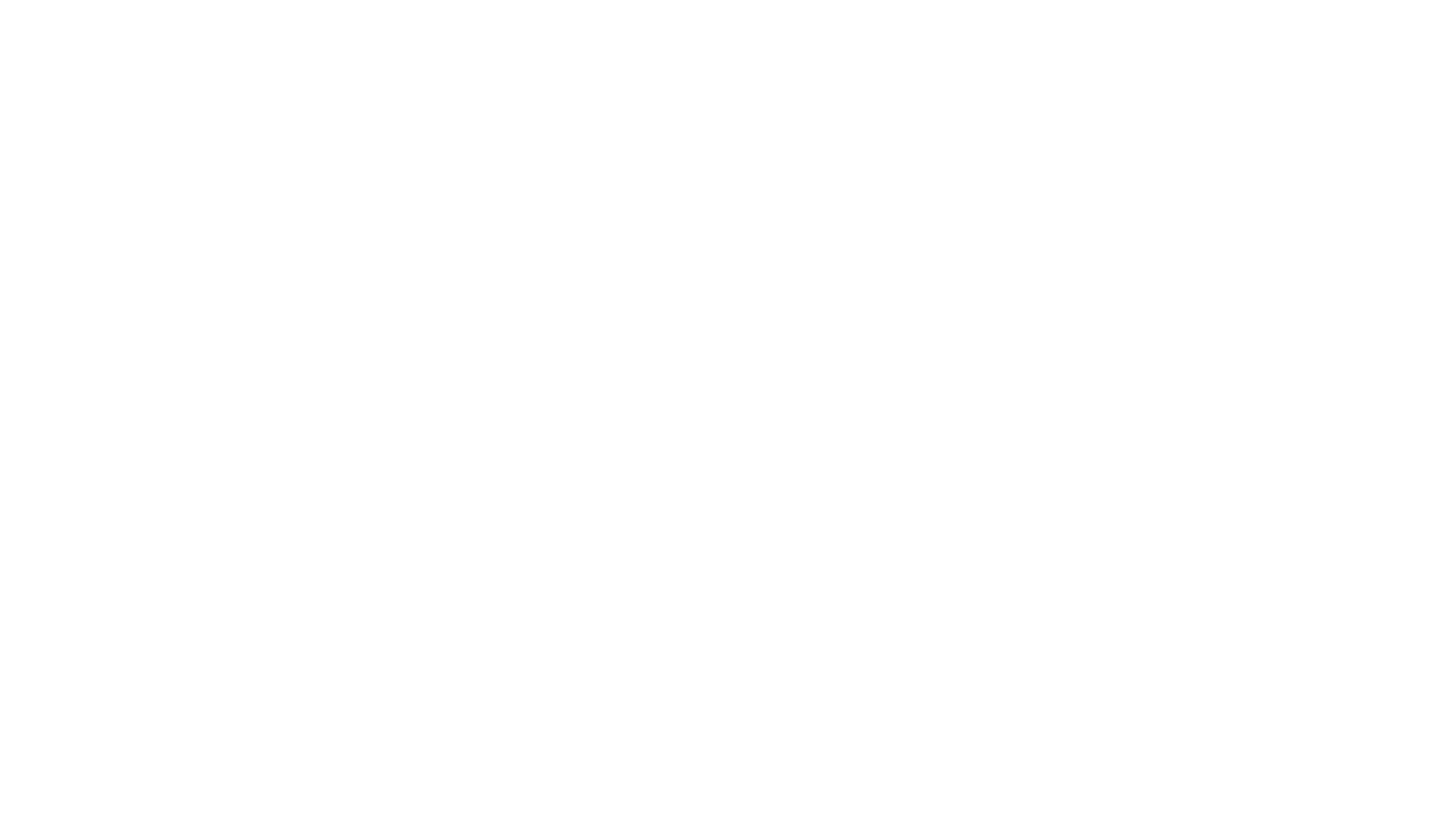 INCOME STATEMENT
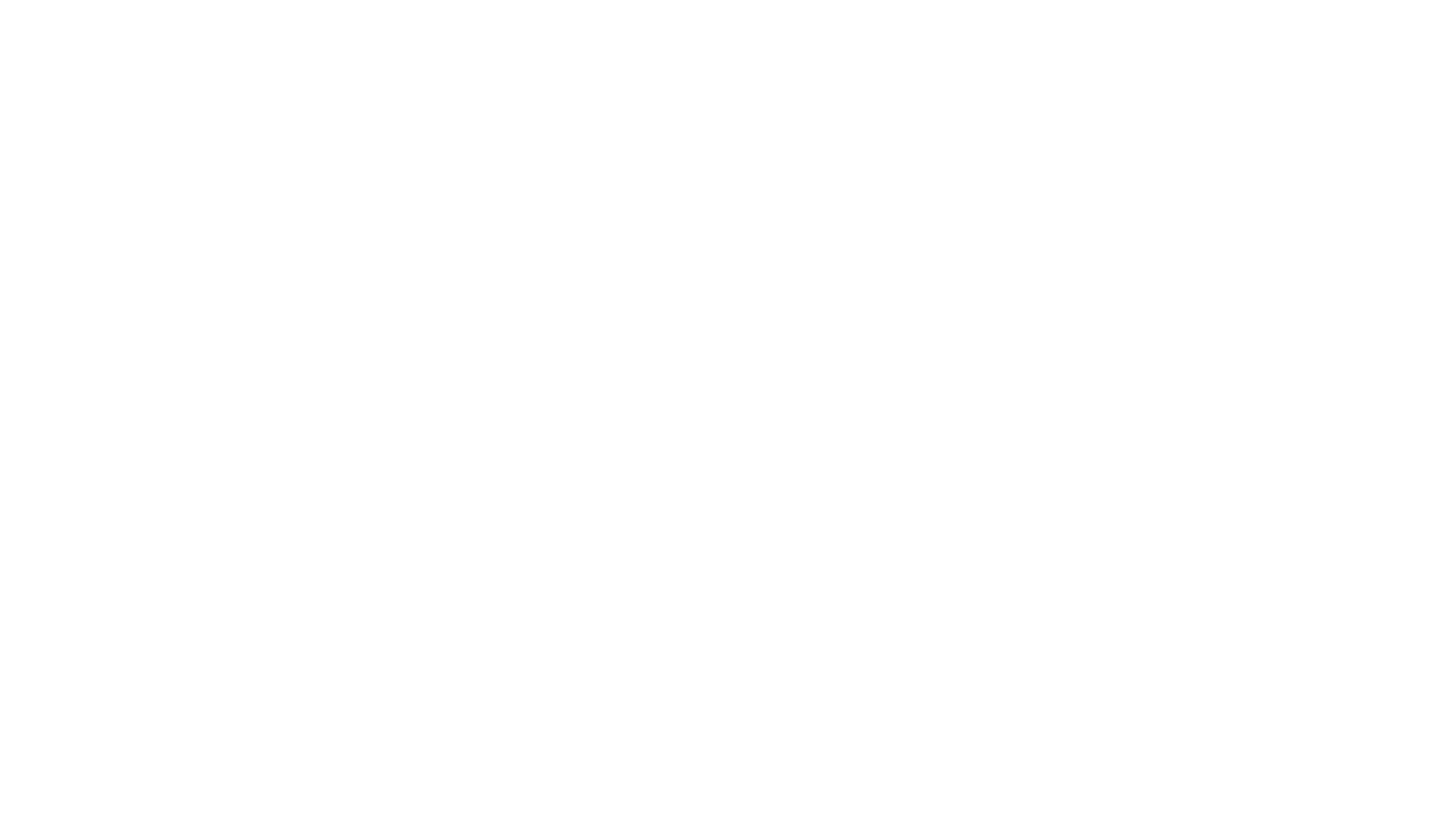 INCOME STATEMENT
Remember the layout of the Income statement is important.
You the layout in the previous slide to help you learn the layout
The statement is divided up into 3 colours – take a colour each night and learn the item's in each colour
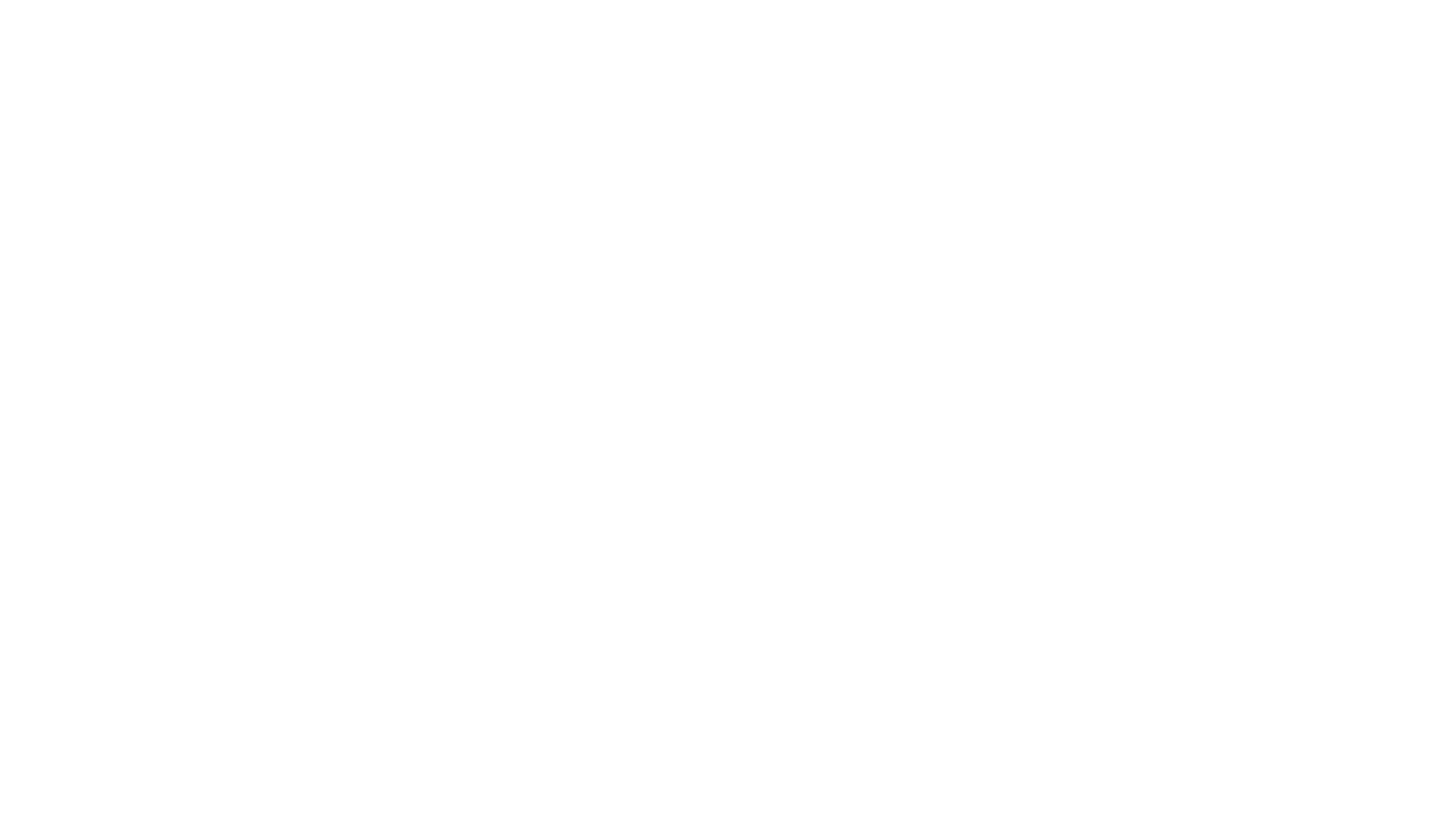 STATEMENT OF FINANICAL POSITION
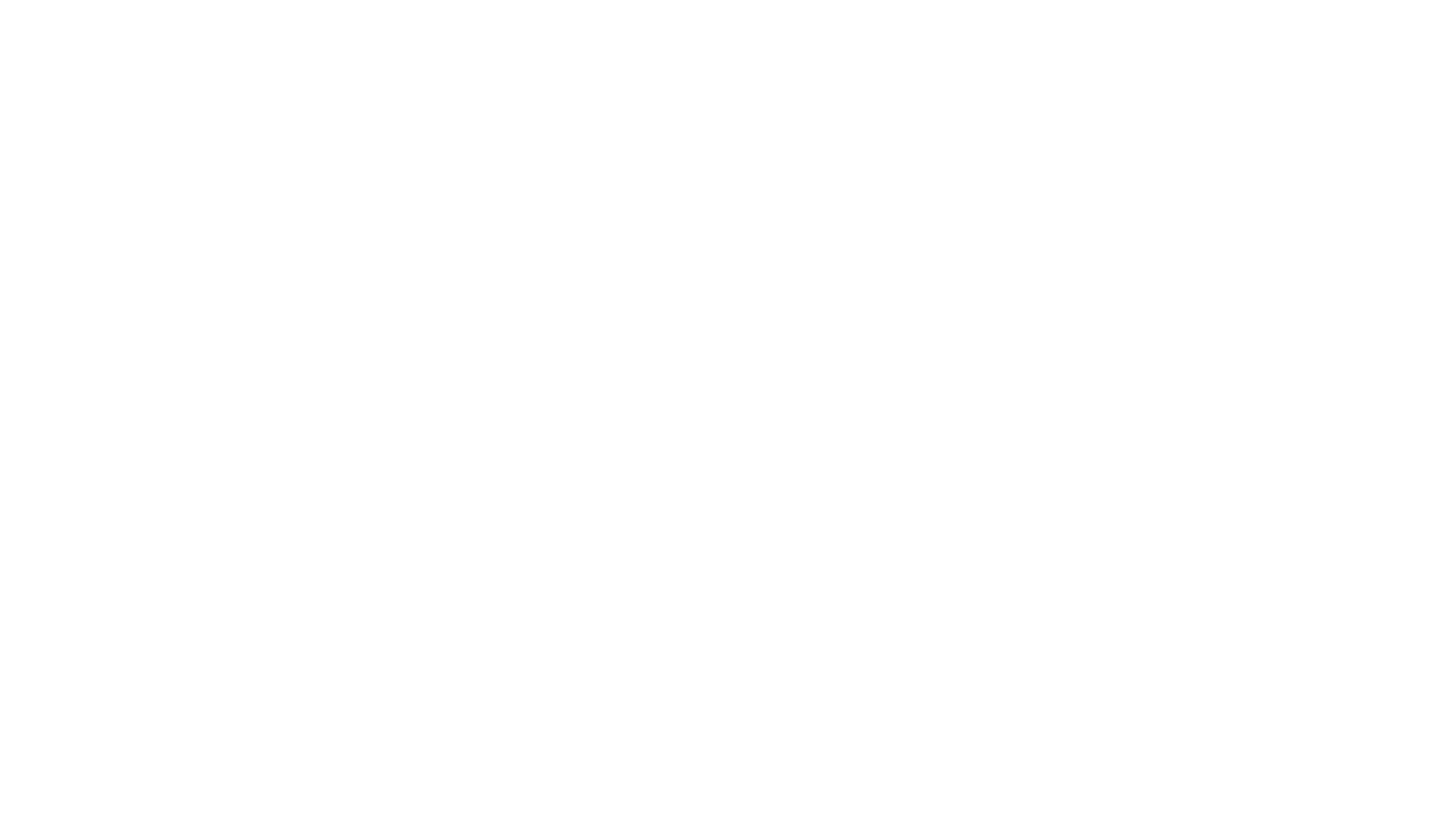 STATEMENT OF FINANICAL POSTION
Remember the layout of the Statement of Financial Position important.
You the layout in the previous slide to help you learn the layout
The statement is divided up into 4 colours – take a colour each night and learn the item's in each colour